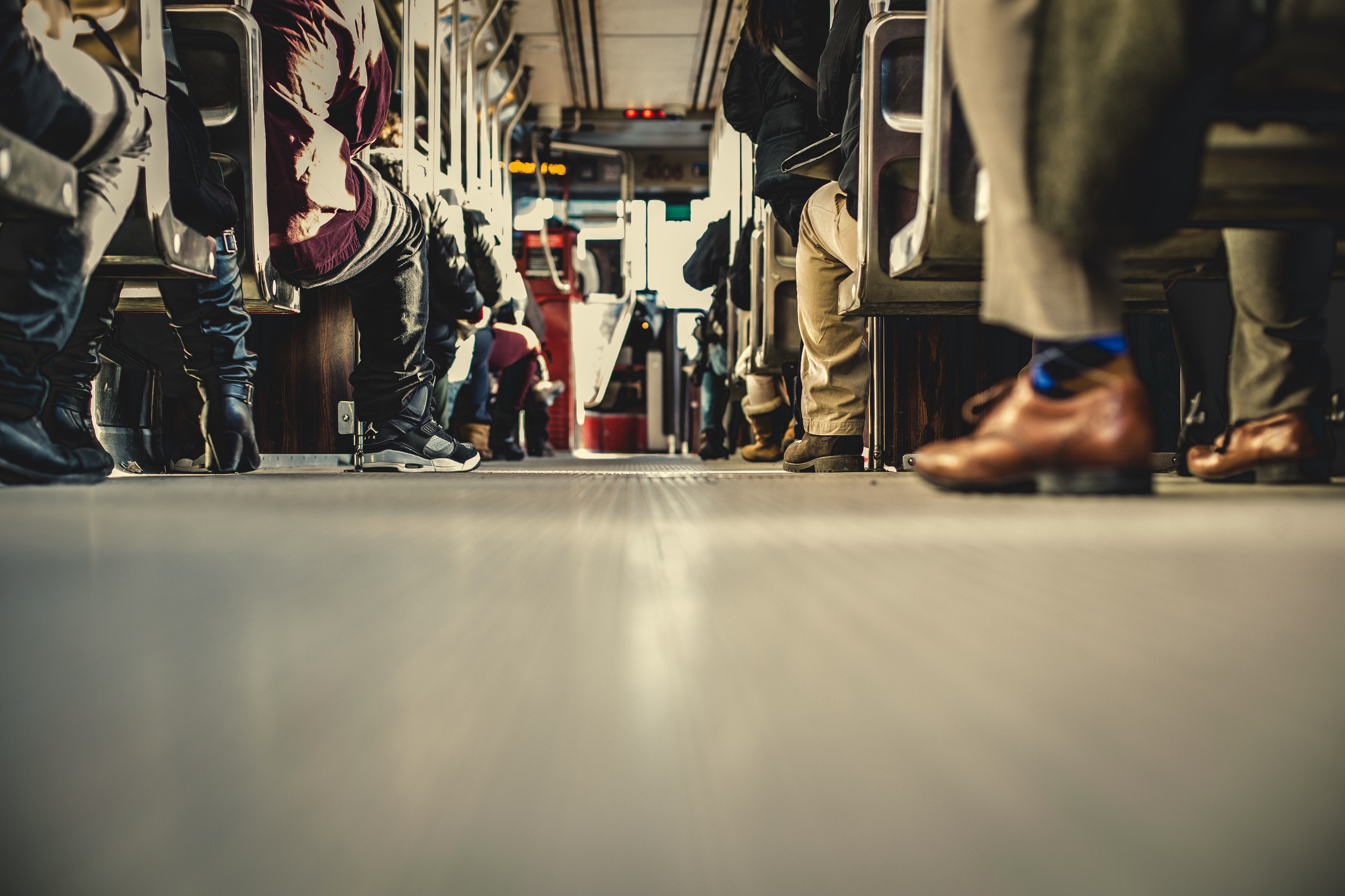 2 Tim 2:20-26
Useful to the Master of the house
 The Holy Bible: English Standard Version (Wheaton, IL: Crossway Bibles, 2016), 2 Ti 2:21.
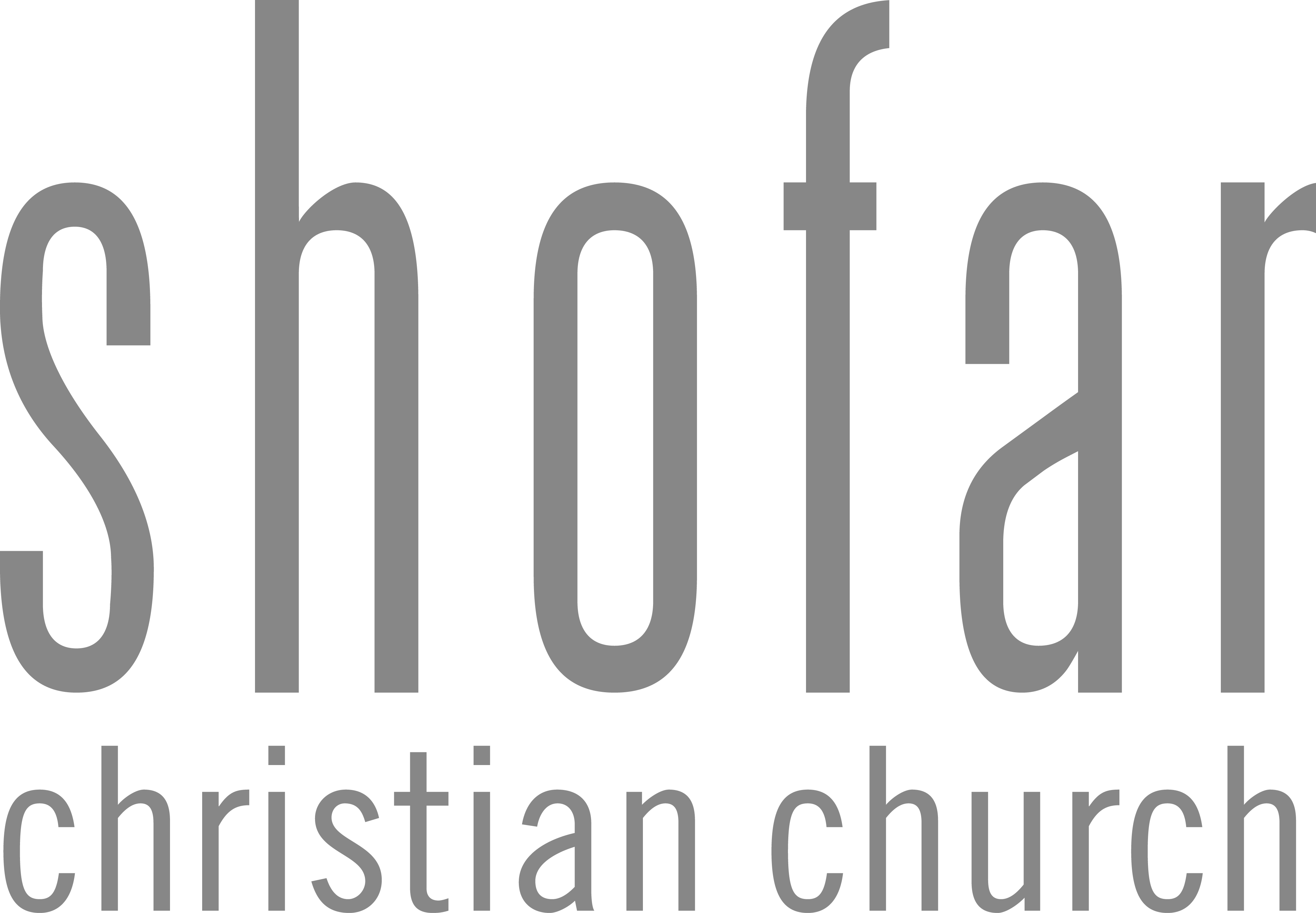 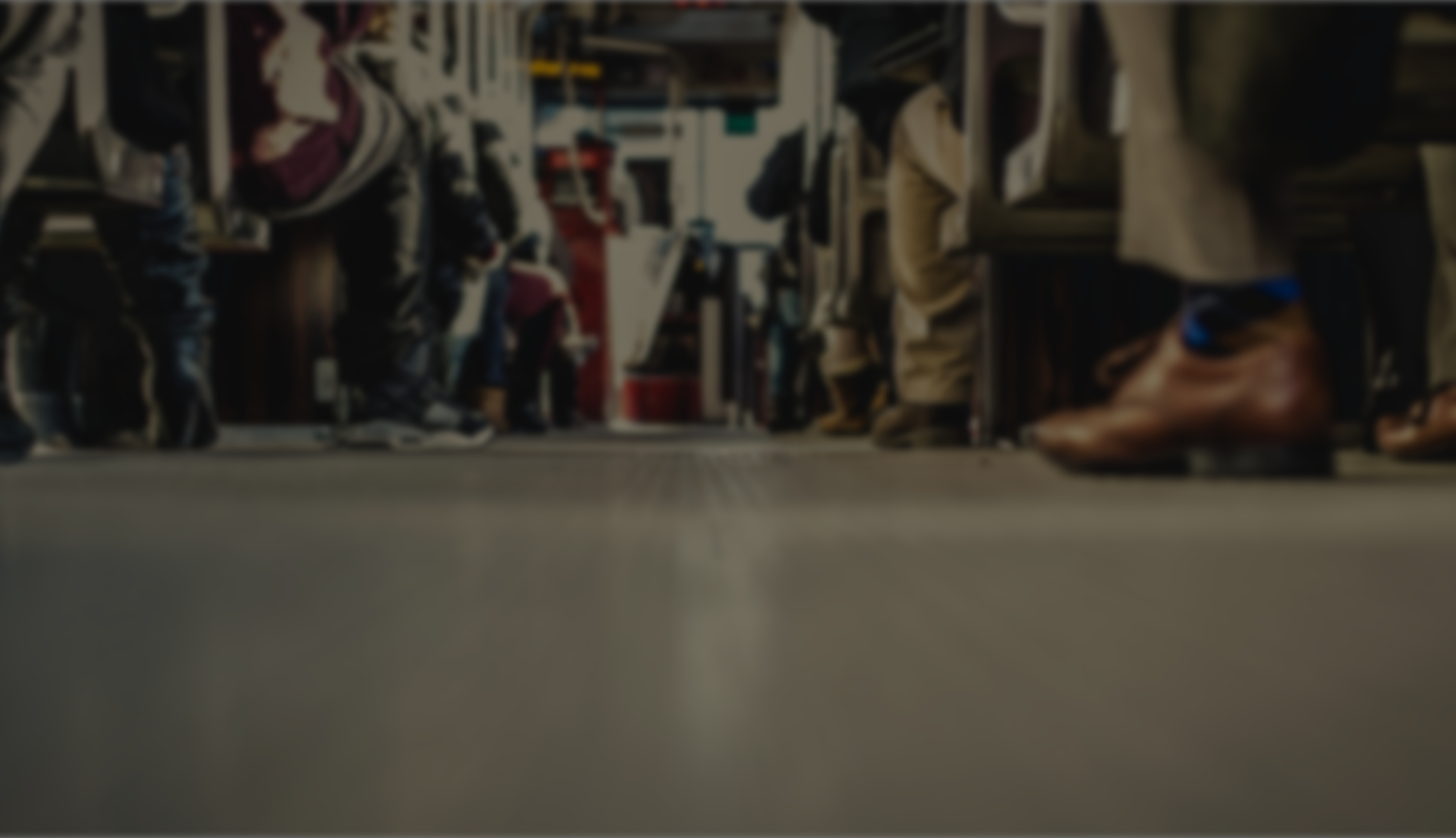 2 Tim 2:20-26 (ESV)
20 Now in a great house there are not only vessels of gold and silver but also of wood and clay, some for honorable use, some for dishonorable. 21 Therefore, if anyone cleanses himself from what is dishonorable, he will be a vessel for honorable use, set apart as holy, useful to the master of the house, ready for every good work.
Caption
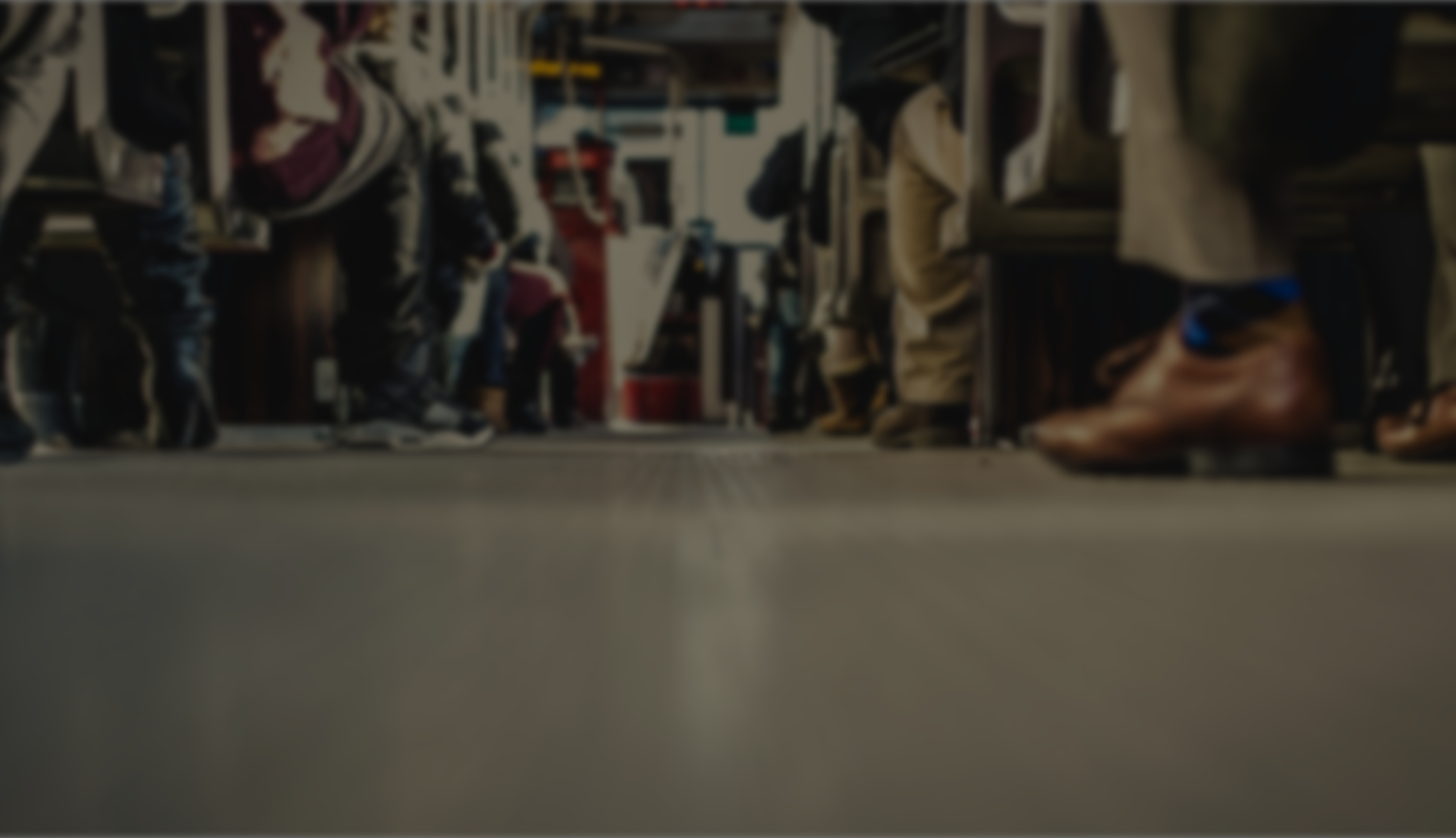 2 Tim 2:20-26 (ESV)
22 So flee youthful passions and pursue righteousness, faith, love, and peace, along with those who call on the Lord from a pure heart. 23 Have nothing to do with foolish, ignorant controversies; you know that they breed quarrels. 24 And the Lord’s servant must not be quarrelsome but kind to everyone, able to teach, patiently enduring evil,
Caption
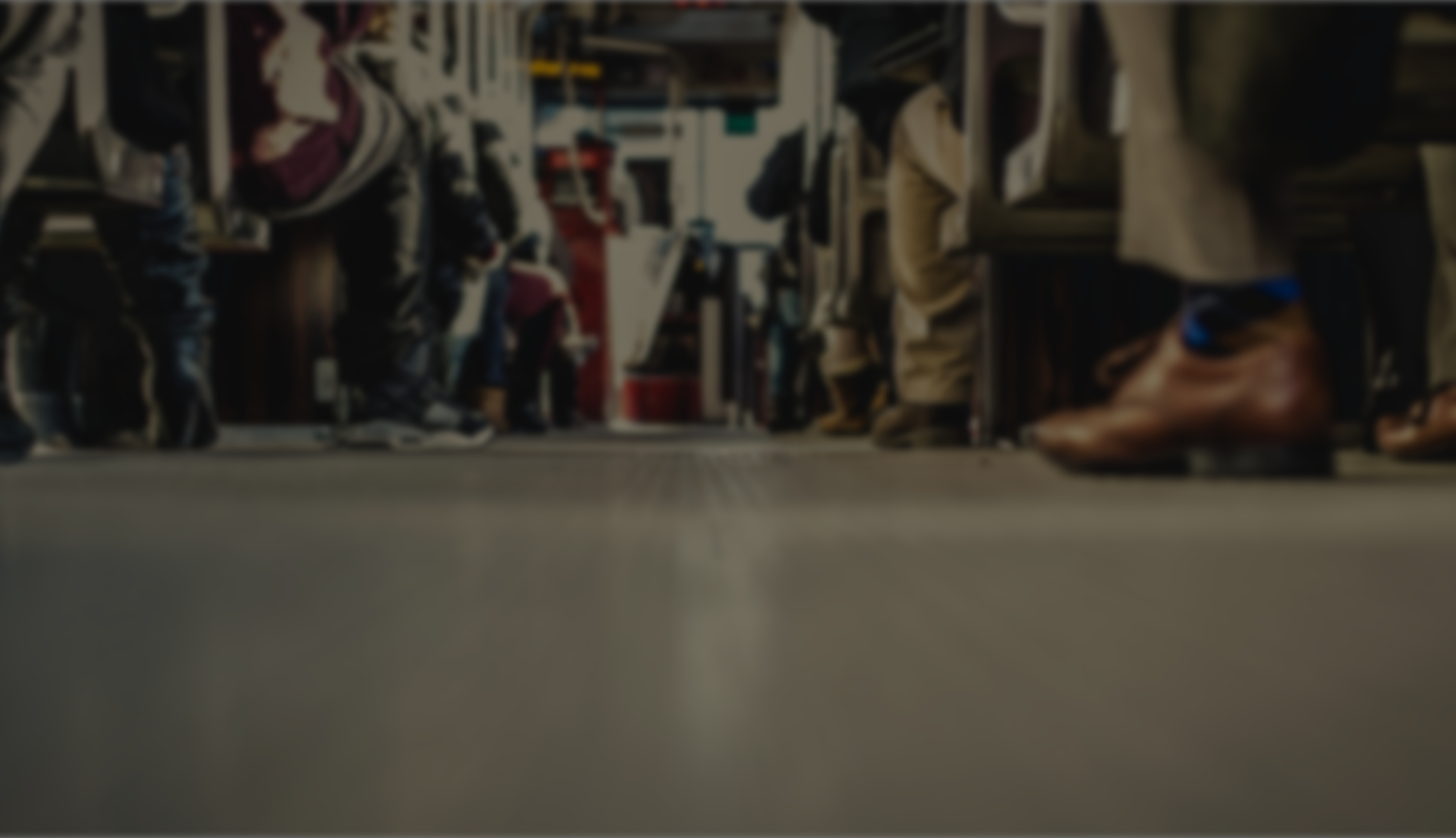 2 Tim 2:20-26 (ESV)
25 correcting his opponents with gentleness. God may perhaps grant them repentance leading to a knowledge of the truth, 26 and they may come to their senses and escape from the snare of the devil, after being captured by him to do his will.
Caption
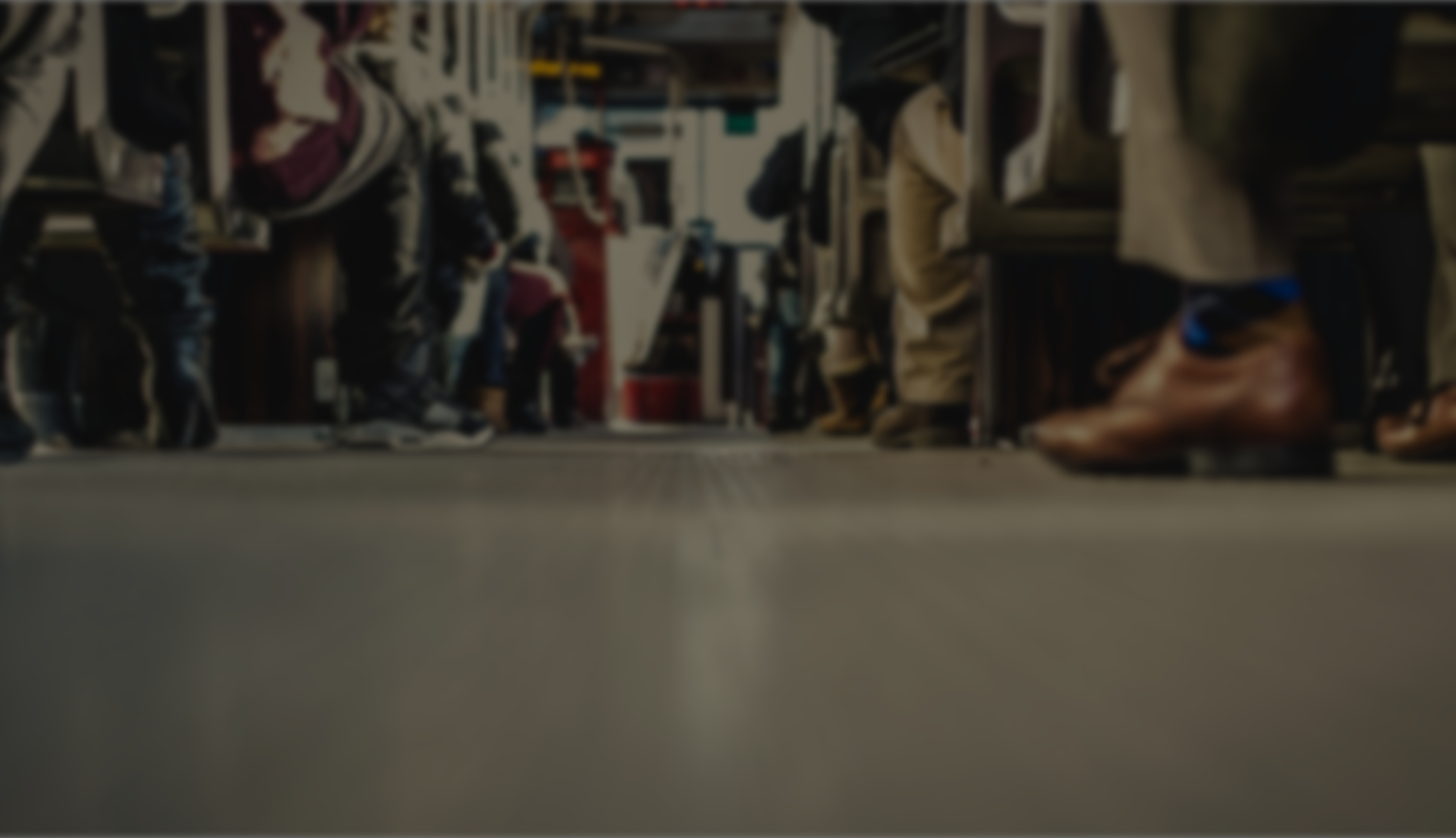 2 Tim 2:20-21 (ESV)
20 Now in a great house there are not only vessels of gold and silver but also of wood and clay, some for honorable use, some for dishonorable. 21 Therefore, if anyone cleanses himself from what is dishonorable, he will be a vessel for honorable use, set apart as holy, useful to the master of the house, ready for every good work.
Caption
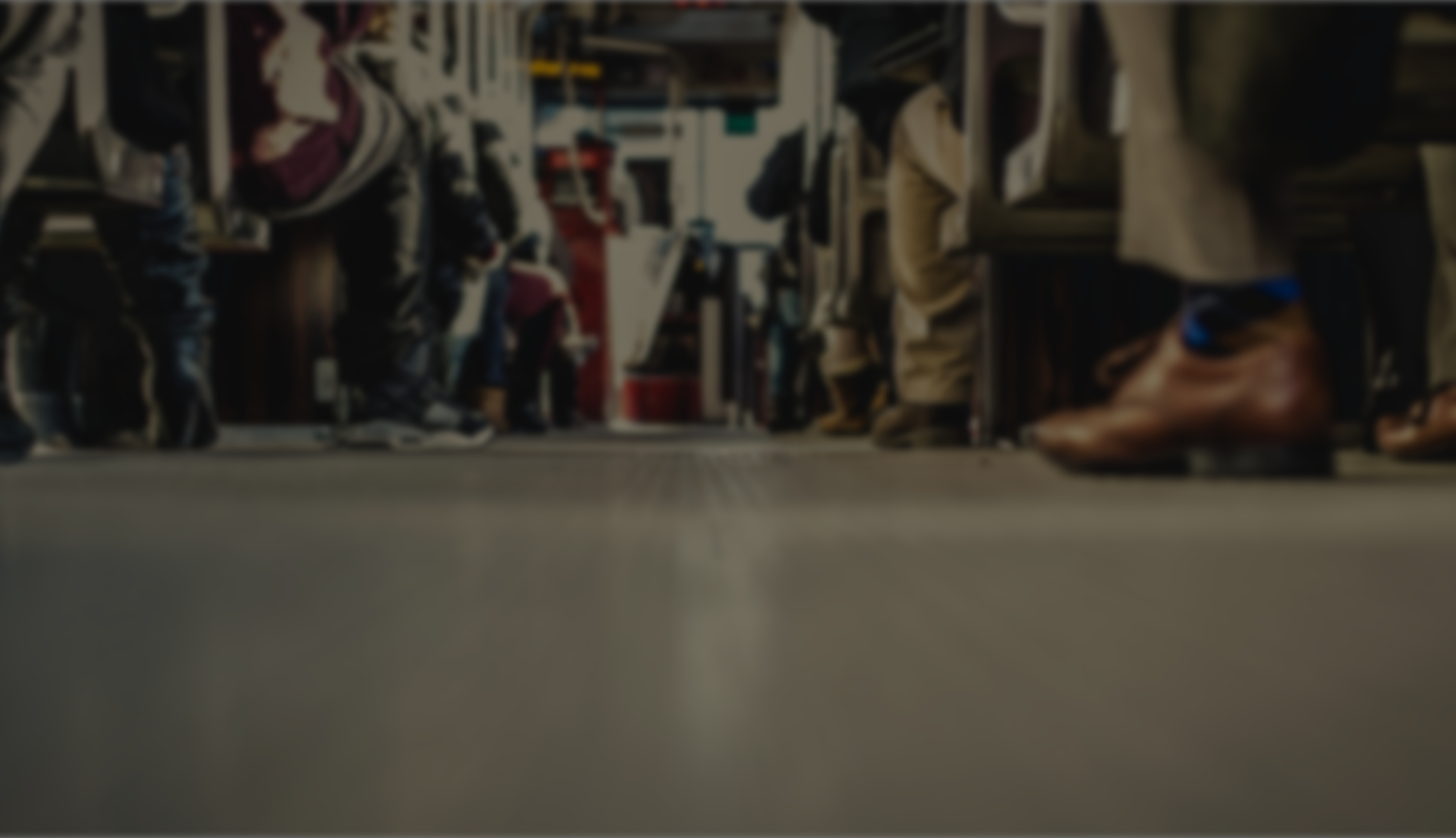 Useful to the Master of the house
The Gospel produces the desire and action to be useful to God in every way.
Caption
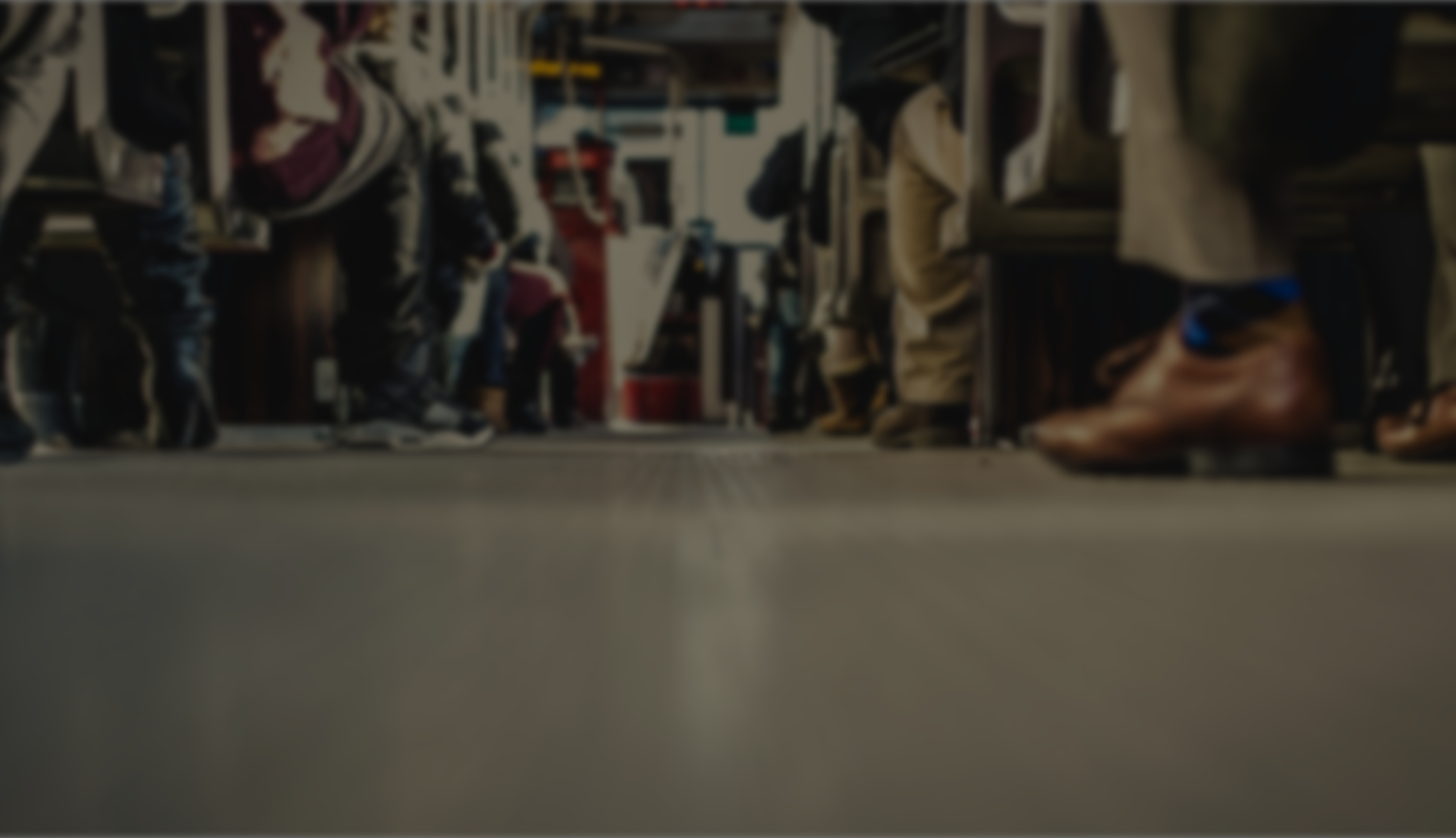 2 Tim 2:22-23 (ESV)
22 So flee youthful passions and pursue righteousness, faith, love, and peace, along with those who call on the Lord from a pure heart. 23 Have nothing to do with foolish, ignorant controversies; you know that they breed quarrels.
Caption
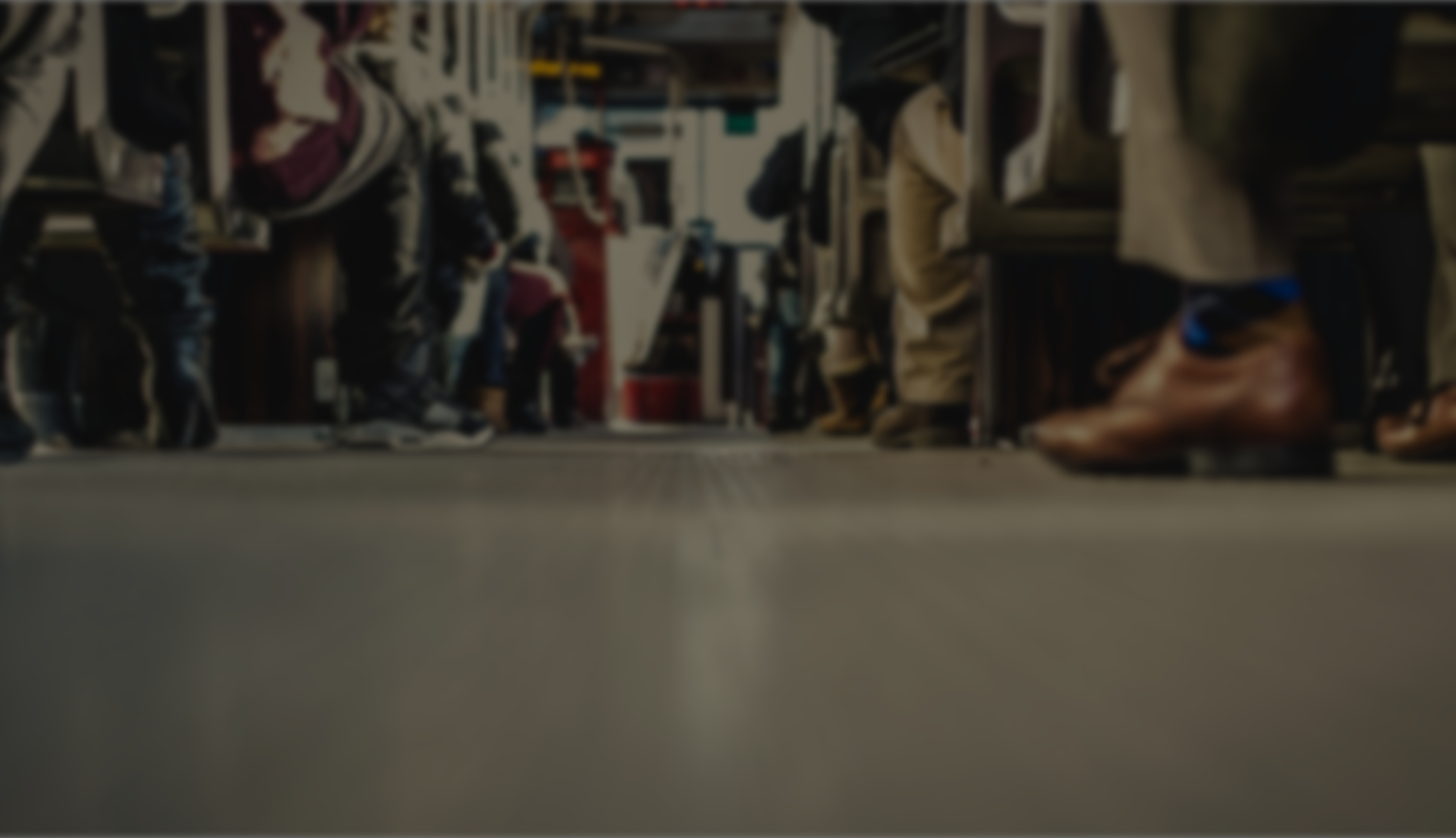 Useful to the Master of the house
The Gospel produces the desire and action to be useful to God in every way.
The Gospel produces the desire and action to flee from anything that does not glorify God.
Caption
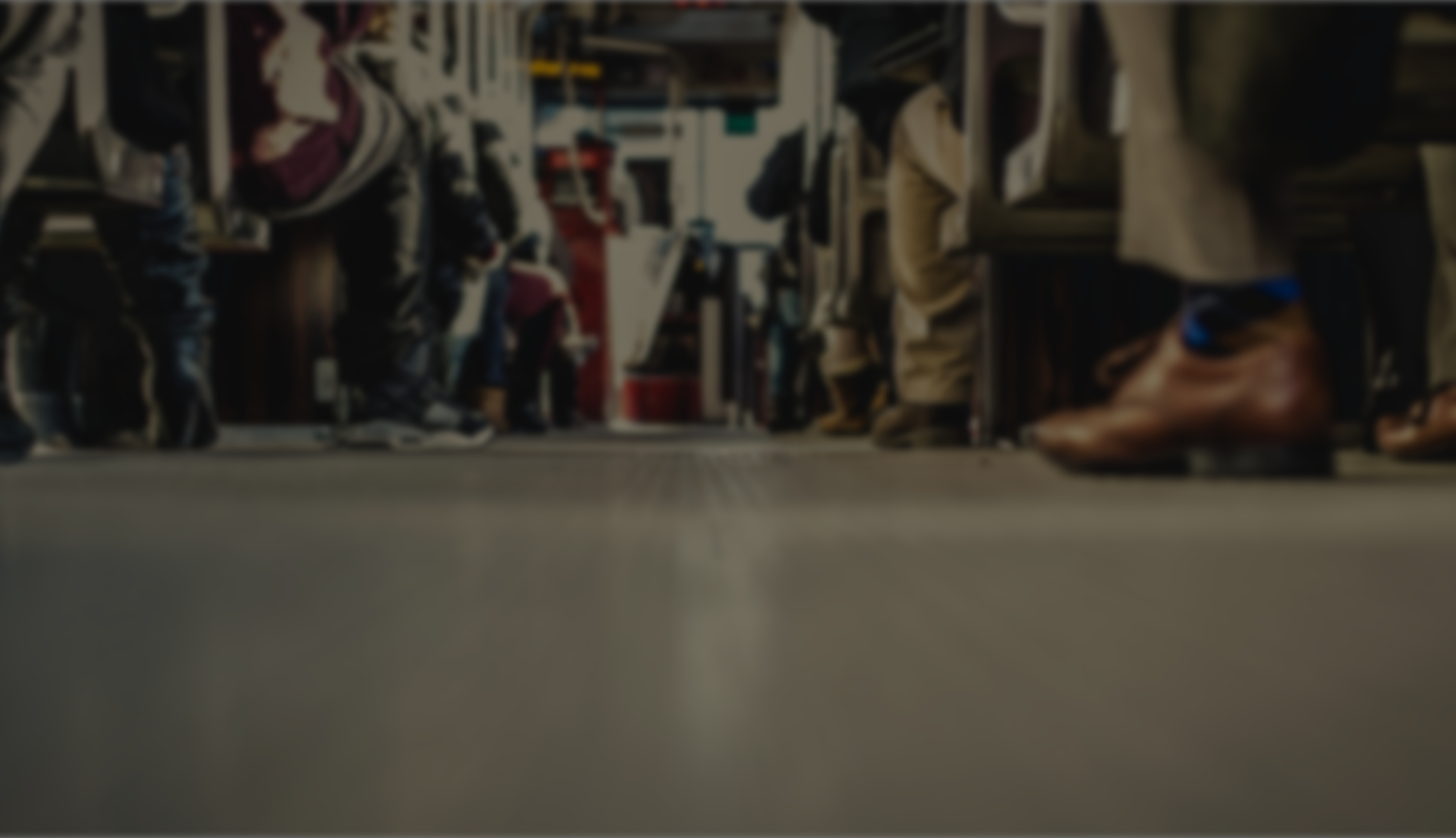 2 Tim 2:24-26 (ESV)
24 And the Lord’s servant must not be quarrelsome but kind to everyone, able to teach, patiently enduring evil,25 correcting his opponents with gentleness. God may perhaps grant them repentance leading to a knowledge of the truth, 26 and they may come to their senses and escape from the snare of the devil, after being captured by him to do his will.
Caption
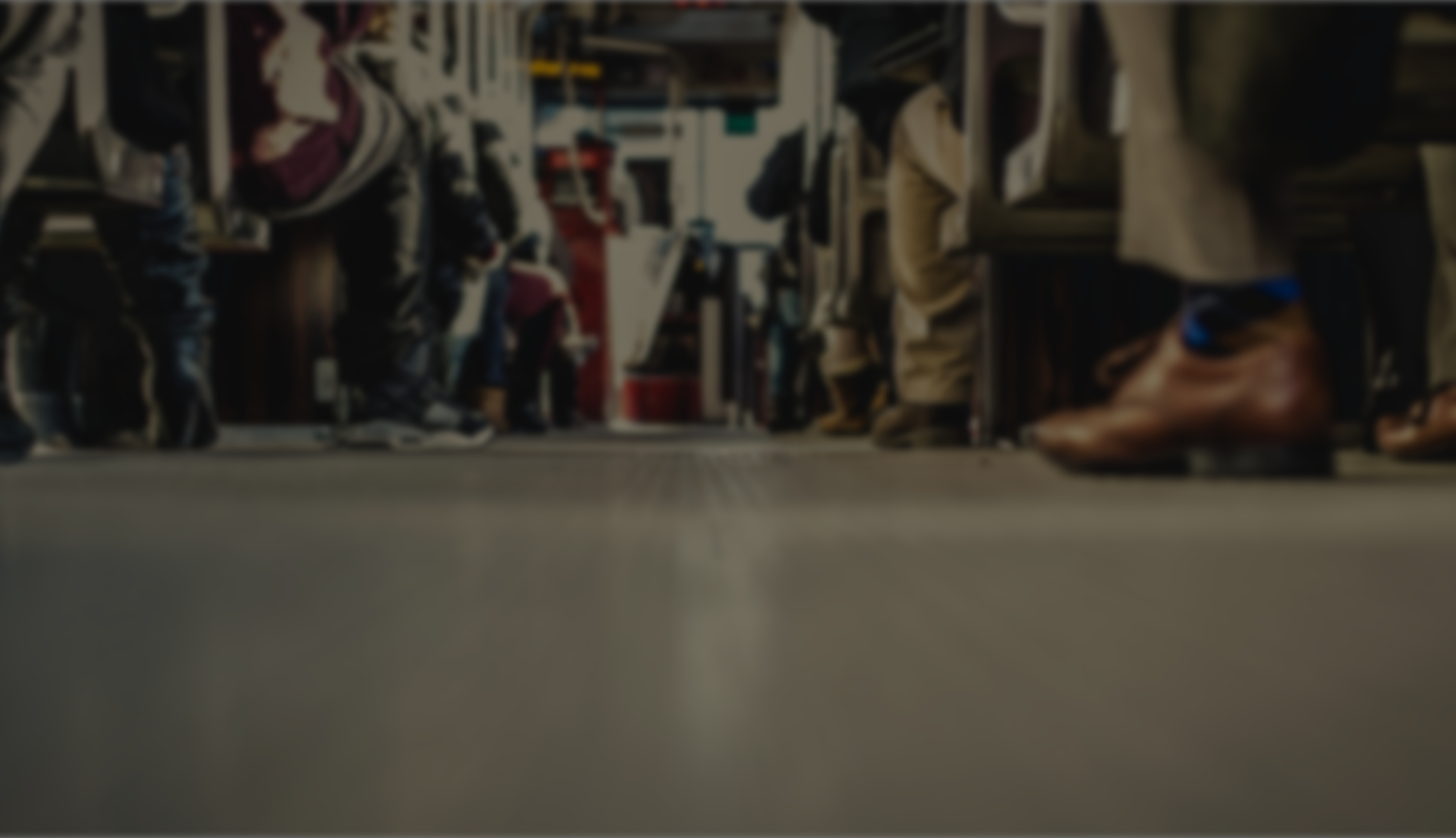 Useful to the Master of the house
The Gospel produces the desire and action to be useful to God in every way.
The Gospel produces the desire and action to flee from anything that does not glorify God.
The Gospel produces the desire and action to correct false teaching and rescue false teachers.
Caption
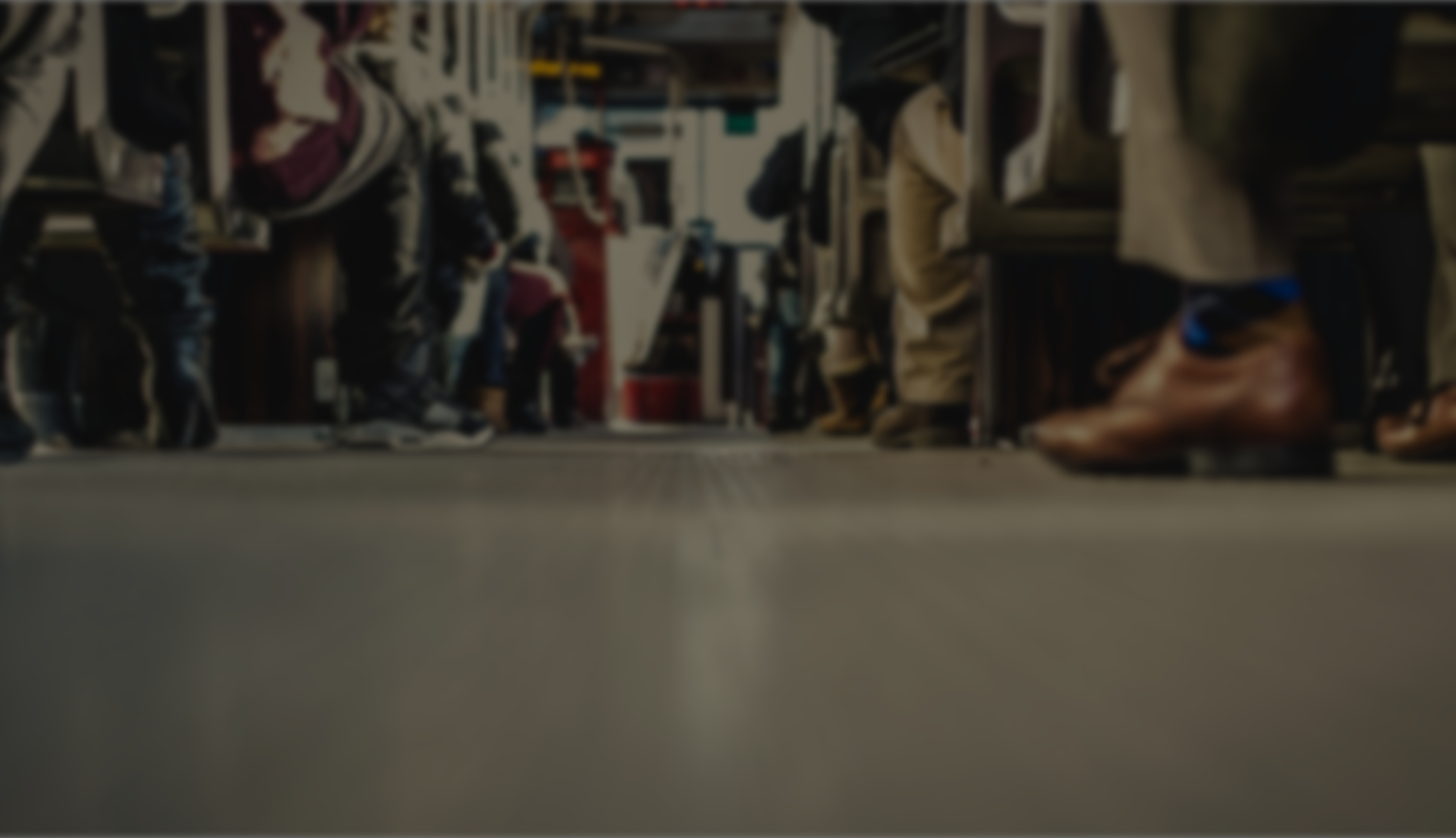 The Lord knows those who are His
Do you desire to be useful to God in every way?
Are you fleeing from things that do not glorify God?
Do you desire to correct false teaching and rescue false teachers
Caption